SB 819: Abbreviated School Day Program Placement
Train-the-Trainer Series
Introduction and Overview
Oregon Department of Education
1
[Speaker Notes: Presenter:  This presentation aligns with ODE’s Implementing SB 819: Guidance for School Districts and Programs.  Please refer to this guide for complete information and guidance.]
Disclaimer
These materials constitute the Oregon Department of Education’s interpretation of various state laws and are provided to support public education programs’ understanding of their obligations under these laws. The information in these materials is subject to change based on future legal and policy changes. These materials are intended for informational purposes only and do not constitute legal advice.
Oregon Department of Education
2
[Speaker Notes: This slide is a reminder that the materials within this presentation are ODE’s interpretation of SB 819 and are provide to help public school programs’ understanding of their obligations to this law. The materials do not constitute legal advice.]
Our Equity Stance
Education equity is the equitable and anti-racist implementation of policy, practices, procedures, and legislation that translates into resource allocation, education rigor, and opportunities for historically and currently marginalized youth, students, and families including civil rights protected classes. 
This means the restructuring and dismantling of systems and institutions that create the dichotomy of beneficiaries and the oppressed and marginalized.
Oregon Department of Education
3
[Speaker Notes: Presenter:  You may want to substitute this slide with your own district’s equity stance rather than the ODE Equity Stance.  

This is the Oregon Department of Education’s Equity Stance. An equity stance includes an organization’s core values, commitments, orientations, principles, strategies, and frameworks that are foundational to what you wish to prioritize in decision making.  ODE chooses to prioritize equity at the heart of all decisions we make with the goal of dismantling systems and institutions of oppression that have created the dichotomy of beneficiaries and those have traditionally oppressed and marginalized.]
Ableism
Ableism is a form of systemic oppression that gives advantages to people without disabilities.
It suggests that some abilities are “normal” or “better,” and ranks people’s worth based on their abilities.
Ableism results in barriers and discrimination that negatively impact students with disabilities.
Ableism can manifest in overt or subtle ways, including:
Refusing to provide accommodations
Using ableist language like “lame” or “crazy”
Segregating or marginalizing students 
Punishing students for disability-related behavior
Limiting students’ equitable access to education
Oregon Department of Education
4
[Speaker Notes: Ableism, either subtly or directly, portrays individuals who are being defined by their disabilities as inherently inferior to nondisabled people. At its heart, ableism is rooted in the assumption that disabled people require ‘fixing’ and defines people by their disability. Like racism and sexism, ableism classifies entire groups of people as “less than”   and includes harmful stereotypes, misconceptions, and generalizations of people with disabilities. 

Ableism can manifest itself in very overt or subtle ways, including: 
Refusing to provide accommodations
Using ableist language like “lame” or “crazy”
Segregating or marginalizing students 
Punishing students for disability-related behavior
Limiting students’ equitable access to education]
Ableism and Abbreviated School Days
Well-intentioned programs can still subtly promote ableism if they do not give students experiencing disability voice, choice, and control over their education.
Most of the time, abbreviated school day program placements do not effectively support student needs.
Abbreviated school day program placements can be a result of ableism in schools if they are used to exclude students experiencing disabilities rather than to support them.
Oregon Department of Education
5
[Speaker Notes: In addition, well-intentioned programs can still subtly promote ableism if they do not give students experiencing disability voice, choice, and control over their
Education. 

Regarding Abbreviated School Day Programs, most of the time, abbreviated school day program placements do not effectively support student needs and can be
a result of ableism in schools if they are used to exclude students experiencing disabilities rather than to support them.]
Equitable Access to Instruction
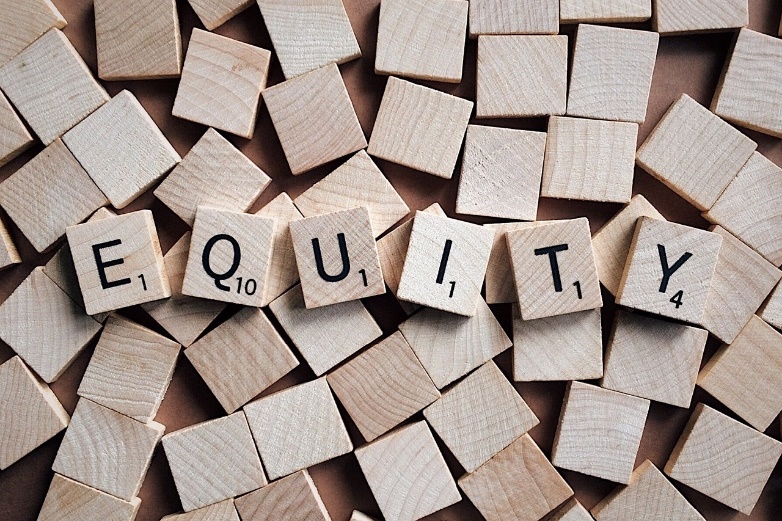 Implementation of SB 819 may require: 
A change in the way we may think about the use of abbreviated school day programs, and  
Current procedures used around shortened school day programs.
Oregon Department of Education
6
[Speaker Notes: So this leads directly to our discussion today which is creating equitable access to instruction for all students, including students with disabilities.  That is at the heart of SB 819.  Implementation of SB 819 and the path to equitable access will may require a change in the way we currently think about the use of abbreviated school day programs, as well as a change to the past procedures that were used around shortened school day programs including the 2022-23 school year.]
Abbreviated School Day Programs: Equitable Access to Instruction
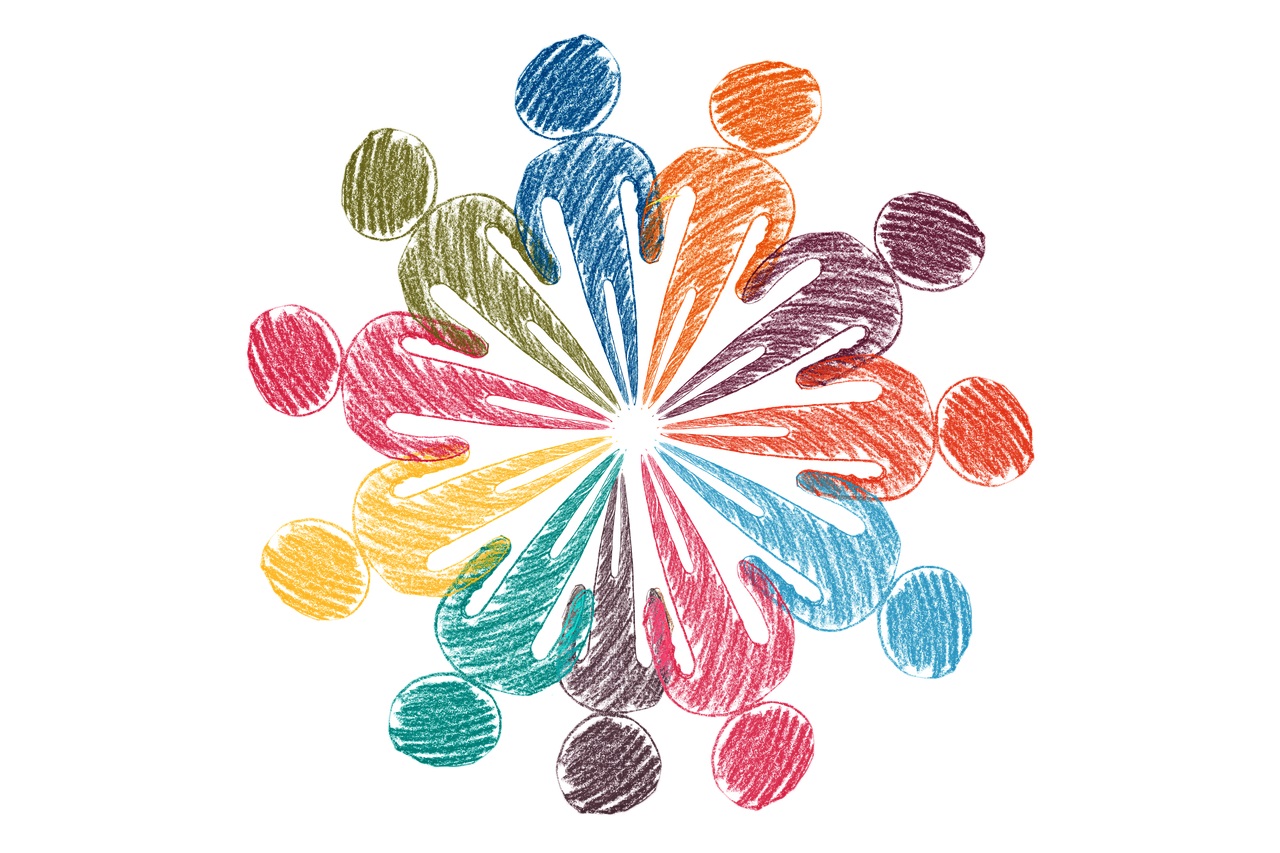 Oregon Department of Education
7
[Speaker Notes: That leads us to a short discussion on federal and state rules that provide the foundation for equitable access for students with disabilities. This starts with the Individuals with Disabilities Education Act (IDEA), Section 504 of the Rehabilitation Act and the American with Disabilities Act (ADA).]
IDEA
Section 504
ADA
The Foundations of Student Protections
Requires that eligible students receive a free appropriate public education in the least restrictive environment.
Prohibits discrimination against people with disabilities in programs that receive federal funding, like public K-12 schools.
Prohibits discrimination against people with disabilities in public accommodations, including schools.
This means schools must educate students with disabilities alongside their non-disabled peers as much as possible.
This means schools must provide accommodations and modifications to allow students with disabilities equitable access.
This means that facilities, programs, and activities, including those in schools, must be accessible for people with disabilities.
Oregon Department of Education
8
[Speaker Notes: As everyone is aware, (IDEA) is a law that makes available a free appropriate public education to eligible children with disabilities throughout the nation and ensures special education and related services to those children. Congress stated that, “Disability is a natural part of the human experience and in no way diminishes the right of individuals to participate in or contribute to society. Improving educational results for children with disabilities is an essential element of our national policy of ensuring equality of opportunity, full participation, independent living, and economic self-sufficiency for individuals with disabilities.”  

As related to shortened school day, IDEA requires that eligible students receive a free appropriate public education in the least restrictive environment, and that schools must educate students with disabilities alongside their non-disabled peers as much as possible.  

Section 504 is a federal law designed to protect the rights of individuals with disabilities in programs and activities that receive Federal financial assistance from the U.S. Department of Education (ED). Section 504 provides: "No otherwise qualified individual with a disability in the United States . . . shall, solely by reason of her or his disability, be excluded from the participation in, be denied the benefits of, or be subjected to discrimination under any program or activity receiving Federal financial assistance . . . .“

Finally, The Americans with Disabilities Act or ADA is a federal civil rights law that prohibits discrimination against people with disabilities in everyday activities. The ADA prohibits discrimination on the basis of disability just as other civil rights laws prohibit discrimination on the basis of race, color, sex, national origin, age, and religion. The ADA Prohibits discrimination against people with disabilities in public accommodations, including schools.]
IDEA
Section 504
ADA
What Does this Mean?
Schools must provide students with disabilities with specially designed instruction and related services required for them to make appropriately ambitious progress in light of their circumstances, at no cost to families.
Outlines the special education, supports and accommodations a school will provide to an individual student to meet their unique needs and enable them to receive FAPE.  
Under 819 – and only there – IEP team may also refer to a team that develops a 504 plan.
Students with disabilities must be educated with their non-disabled peers as much as possible.  
Separate, segregated placements should only happen when education in a regular class with accommodations is not possible.
Oregon Department of Education
9
[Speaker Notes: How do these laws specifically apply to students with disabilities in our schools?

Presenter: Read and discuss (if time is available) application of these laws to students with disabilities in our schools.]
Least Restrictive Environment Requirement
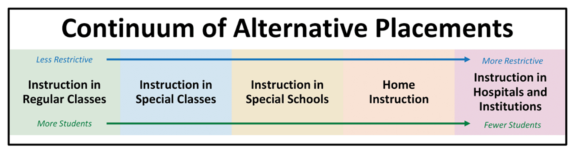 Each local educational agency (LEA) is required to “ensure that a continuum of alternative placements is available to meet the needs of children with disabilities for special education and related services” (34 CFR § 300.115).
Oregon Department of Education
10
[Speaker Notes: When we use the term “least restrictive environment” in each of these laws, this refers to applying the continuum of alternative placements when considering student placement. Each local educational agency (LEA) is required to “ensure that a continuum of alternative placements is available to meet the needs of children with disabilities for special education and related services”  As illustrated, the least restrictive placement is instruction in the regular education classroom. While the illustration shows instruction in hospitals and institutions as a much more restrictive setting, abbreviated school would be considered even more restrictive as students do not have the opportunity to even experience a full instructional day.]
Specific to 504 Protections Regarding Student Placements
General Provision
“...afford [people with disabilities] equal opportunity to obtain the same result, to gain the same benefit, or to reach the same level of achievement in the most integrated setting appropriate to the person’s needs” (34 CFR § 104.4(b)(2))

Educational Setting
A district shall place a student with a disability “in the regular educational environment operated by the [district] unless it is demonstrated by the [district] that the education of the person in the regular environment with the use of supplementary aids and services cannot be achieved satisfactorily” (34 CFR § 104.34(a))
Oregon Department of Education
11
[Speaker Notes: As related to students receiving protections under Section 504, this law affords people with disabilities equal opportunity to obtain the same result, to gain the same benefit, or to reach the same level of achievement in the most integrated setting appropriate to the person’s needs.”

As this relates to educational settings Section 504 protections mean a district shall place a student with a disability “in the regular educational environment operated by a district unless it has been demonstrated by that district that the education of the person in the regular environment with the use of supplementary aids and services cannot be achieved satisfactorily.”]
To Think About and Discuss:
Students with disabilities have a right to meaningful access to the same number of hours of instruction and educational services as the majority of students without disabilities who are in the same grade within the student’s resident school district.
Removal from school is neither a service nor support for students with disabilities.
Use of an abbreviated school day program for students with disabilities should be infrequent and, under most circumstances, should be used for a limited duration.
Oregon Department of Education
12
[Speaker Notes: Presenter: Read these orally and then discuss with the prompts given on the following slide.  

As related to the legislation just discussed:  

Students with disabilities have a right to meaningful access to the same number of hours of instruction and educational services as the majority of students without disabilities who are in the same grade within the student’s resident school district.
Removal from school is neither a service nor support for students with disabilities.
Use of an abbreviated school day program for students with disabilities should be infrequent and, under most circumstances, should be used for a limited duration.]
Activity
Think About the Three Questions on the previous slide. 
Where is our district’s thinking (general education and special education) with regard to these three statements?  
Do we have work to do in these areas? 
What could this work look like?
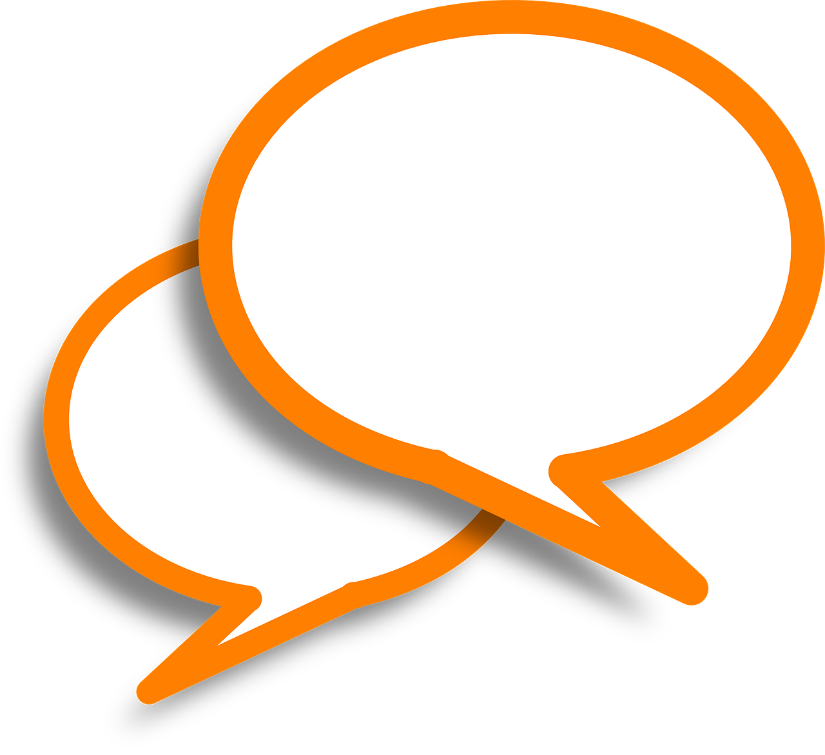 Oregon Department of Education
13
[Speaker Notes: As a school district how do our current beliefs and actions align with these statements?  

Discuss:  

Where is our district’s thinking (general education and special education) with regard to these three statements?  
Do we have work to do in these areas? 
What could this work look like?]
Key Changes to Abbreviated School Day Program with the Passage of SB 819
14
Oregon Department of Education
[Speaker Notes: Let’s now take a look at some of the key changes to abbreviated school programs rules with the passage of SB 819. This is a big picture look at these changes and should be considered an overview.]
Definition of Abbreviated School Day (many implications)
Parent Consent for Abbreviated School Day Program
Major Changes to Abbreviated School Day Programs with the Passage of SB 819
Definition of Instruction and Educational Services
Documentation of Abbreviated School Day Program
Regularly-Scheduled Mandatory Follow-Up Meetings
Accountability Procedures
Oregon Department of Education
15
[Speaker Notes: These are the five major changes to abbreviated school day programs brought on by the passage with SB 819. They include:

Changes to the definition of abbreviated school day. This has been implications that we will discuss including the involvement of students on Section 504 plans now included in that definition.  
SB 819 specifically defines Instruction and Educational Services which constitute bell-to-bell schedule comparisons for students with disabilities. 
Parent consent is now required for students to be placed on an abbreviated school day program (ASDP). Schools can no longer unilaterally place a student on an ASDP.  
There are a number of new forms required for placing and maintaining a student on an ASDP.  There is also documentation required, for example, on what that program looks like and how progress on IEP goals, learning goals (for some 504 students) and progress in the general education curriculum will be measured.  
There are now mandatory meetings that must take place once a student is placed on an ASDP. These are held at regular intervals on an ongoing basis.  
There are also new procedures and accountability measures written into SB 819.  This includes a review by the district superintendent of each student placed on an ASDP for 90 or more by consecutive days.  

Let’s take a bird’s eye look at each of these important components. We are all responsible for its implementation.]
1. Definition of Abbreviated School Day
Student with a Disability under ORS 343.161 (Previous)
“Child with a disability” means a school-age child who is entitled to a free appropriate public education as specified by ORS 339.115 and who requires special education because the child has been evaluated as having one of the  conditions as defined by rules established by the State Board of Education.

Student with a Disability under SB 819 (Current)
A student who is eligible for special education and related services, as provided by ORS chapter 343;
A student who has a disability under Section 504 of the Rehabilitation Act of 1973, 29 U.S.C. 794, and is eligible for a 504 Plan; or
A student who has not been determined to be eligible for special education and related services, as provided by ORS chapter 343, or to be eligible for a 504 Plan, but for whom a request or referral for evaluation for eligibility determination has been made but not yet completed.
Oregon Department of Education
16
[Speaker Notes: The first major difference with SB 819 is a change in the definition of a student with a disability. As you can see, under ORS 343.161, a “child with a disability” under the prior definition of abbreviated day was a school-age child entitled to a free appropriate public education under IDEA.  

Under SB 819, a student with a disability now includes: 

A student who is eligible for special education and related services under IDEA, OR

A student who has a disability under Section 504 of the Rehabilitation Act of 1973, 29 U.S.C. 794, and is eligible for a 504 Plan; OR

A student who has not been determined to be eligible for special education and related services, as provided by ORS chapter 343, or to be eligible for a 504 Plan, but for whom a request or referral for evaluation for eligibility determination has been made but not yet completed.

As you may have noticed, a greater number of students experiencing a disability now fall under this definition. Keep in mind this definition of a child with a disability is for SB 819 only.]
1. Definition of Abbreviated School Day
Prior (ORS 343.161) Definition of Abbreviated School Day 
Abbreviated school day means any school day during which a student receives instruction or educational services for fewer hours than other students who are in the same grade within the same school.
Abbreviated School Day Program 
Is an education program:
In which a school district restricts a student’s access to hours of instruction or educational services; and
That results in a student having an abbreviated school day for more than 10 school days per school year.
Oregon Department of Education
17
[Speaker Notes: Let’s talk about how the definition of an abbreviated school day has changed from its previous definition that was defined in Oregon Revised Statute 343.161. The language of the previous statue read:  “Abbreviated school day means any school day during which a student receives instruction or educational services for fewer hours than other students who are in the same grade within the same school.  Notice the language was comparing a students schedule with other students in the same grade within the same school the student was attending.  

Further:  ASDP is an education program:
In which a school district restricts a student’s access to hours of instruction or educational services; and
That results in a student having an abbreviated school day for more than 10 school days per school year.]
1. Definition of Abbreviated School Day
Current (SB 819) Definition of Abbreviated School Day 
Means any school day during which a student with a disability receives instruction or educational services for fewer hours than the majority of other students who are in the same grade within the student’s resident school district.
Abbreviated School Day Program 
Is an education program:
In which a school district restricts a student’s access to hours of instruction or educational services to less than the number of hours of instruction or educational services that are provided to the majority of other students who are in the same grade within the student’s resident school district
That results in a student having an abbreviated school day for more than 10 school days per school year.
Oregon Department of Education
18
[Speaker Notes: The new definition of ASDP now means any school day during which a student with a disability receives instruction or educational services for fewer hours than the majority of other students who are in the same grade within the student’s resident school district.  So, if we have any students placed outside of the district in our ESD or another type of specialized program, the comparison now is a student’s resident district – even though they are not attending the resident districts. There are a few exception that do apply which we will discuss later.  

By definition, the current definition of ASDP is an education program: 
In which a school district restricts a student’s access to hours of instruction or educational services to less than the number of hours of instruction or educational services that are provided to the majority of other students who are in the same grade within the student’s resident school district
That results in a student having an abbreviated school day for more than 10 school days per school year.]
Implications of this Definition
The change in comparison from the “same school” to the “resident school district” implicates the entire continuum of alternative placements including:

Comprehensive Schools, Special Schools, Alternative Schools, Virtual Public Charter Schools, Home Instruction,
Specialized Programs (Special Ed and Gen Ed)
Oregon Department of Education
19
[Speaker Notes: Explain broadly how the change in definition from the comparison from same program or school to resident district means that the district will now have to look at the number of minutes of students experiencing a disability that have been placed in programs outside the district or in special program to see if they are equitable to students in the resident district.]
Implications of this Definition
Regardless of a student’s placement on the continuum of alternative placements, their hours of instruction and educational services will need to be compared to a specific population of students as indicated in SB 819. For example, you will see comparison groups called out as:

 Same grade, resident district
 Same grade, same school
 Same program (e.g., LTCT, OSD) - not grade specific
Oregon Department of Education
20
[Speaker Notes: So, the result of this is that regardless of a student’s placement on the continuum of alternative placements, their hours of instruction and educational services will need to be compared to a specific population of students as indicated in SB 819.  We can dig in deeper to this is a different presentation, but for all purposes, students in these programs will be compared to students in other settings depending on the program type.  Essentially, our comparisons will involve either: 

Same grade, resident district,
Same grade, same school, or
Same program, but not grade specific.]
Applicability to Schools and Programs
Schools and Programs Subject to Full Requirements of SB 819
Schools and Programs Subject to Partial Requirements of SB 819
Students in the Same Comparison Group
Schools and Programs Excluded From Requirements of SB 819:
Elementary Schools
Middle Schools
High Schools
CTE Programs
Programs
Schools/Programs Combining Tradition Instruction and Asynchronous Instruction
Special Schools
Homebound Placements
18-21-Year-Old Transition Program
Pediatric Nursing Facilities
Virtual Charter Schools
Fulfilled Graduation Requirements
Expanded Options
Credit Recovery 
Accelerated College Credit
Alternative School (High School only)
LTCT
YCEP
JDEP
County Jails
Hospital Programs
Oregon School for the Deaf
Home School
Private School
Court Order
Discipline  (ORS 339.250 or 339.252) 
Exposure to Disease (ORS 433.235 to 433.284)  
Public Health Emergency (ORS 433.441 to 433.452)
[Speaker Notes: This is a list of schools that give a general indication of how school bell-to-bell comparisons need to be made.  

Presenter:  Since this is an overview presentation, you have the choice of either: 
Stating this slide is meant to show the participants some of the nuances and subtleties of making comparisons based on the type of program the student receives services in and then later work with Slides 21-28 of the “Comprehensive” presentation; or
Going into more depth in each of the four types of categories. Option: Make a handout from this slide that you can hand out to participants to use for this discussion.]
2. Definitions of Instruction and Educational Services and “Bell-to-Bell” Comparisons
Whenever a “bell-to-bell” comparison reveals that a student with a disability is receiving fewer hours of instruction or educational services, unless explicitly exempted by SB 819, it constitutes an abbreviated day.
What constitutes bell-to-bell services?
Instruction + Educational Services = Bell-to-Bell Services
How are each of these defined?
Let’s take a look at the handout defining both Instruction and Educational Services.
Oregon Department of Education
22
[Speaker Notes: These time comparisons we just discussed will involve what is termed “Bell-to-Bell comparisons,” meaning comparing the same number of instructional and educational service hours in a school day. To be able to count as minutes within the child’s program, the time must meet the definitions of Instruction and Educational Services. 

The comparison does not mean all students will have to start and end school at the same time, have the same lunch time, passing times nor that all students need to receive the exact same instruction and educational services.]
2. Definitions of Instruction and Educational Services and “Bell-to-Bell” Comparisons
Let’s look at pages 12-13 of ODE’s Implementing SB 819 - Guidance for School Districts and Programs
Take a few minutes to read through the document
Does anything surprise you?
Do you have any concerns?
Do you see any information that may have implications for our district?
Oregon Department of Education
23
[Speaker Notes: Presenter:  Project on the screen and/or make a copy of pages 12-13 of ODE’s Implementing SB 819 - Guidance for School Districts and Programs which defines Instruction and Educational Services within SB 819.  Read together or ask participants to read each section of these definitions.  Then, hold a discussion on this material using the three bullet points.]
Definitions of Synchronous and Asynchronous
Implication:  
For students who are on an IEP or 504 plan, asynchronous instruction and educational services provided during the school day cannot be counted as meaningful access to instruction or educational services and may likely constitute an abbreviated day. 
School districts should note that this could include:
Credit recovery
Elective offerings
Other online instruction or educational service offerings
Oregon Department of Education
24
[Speaker Notes: Another important point to make around the definition of instruction is that for students who are on an IEP or 504 plan, asynchronous instruction and educational services provided during the school day cannot be counted as instruction or educational services and may likely constitute an abbreviated day. 

This could include credit recovery, elective offerings and/or other online instruction or educational service offerings typically offered to students.]
Definitions of Synchronous and Asynchronous
Synchronous Instruction

Synchronous instruction and educational services mean simultaneous interactions between a qualified licensed teacher, or qualified staff under the direct supervision of a qualified licensed teacher, at the same time, either in person or through the use of an interactive technology. This may include audio only, video only, or audio and video. Key to the definition of synchronous is the opportunity for interaction between the staff and the student that occurs in or near real time, allowing for feedback and adjustments.
Asynchronous Instruction

Asynchronous instruction and educational services are flexible non-simultaneous approaches using audio, video, and learning platforms. Key to the definition of asynchronous is that there is limited or no opportunity for interaction between the staff and the student that occurs in or near real time.
Oregon Department of Education
25
[Speaker Notes: Let’s take a look at these definitions.  

Presenter:  Define each and answer any questions that may arise.]
So, how does this new definition affect students with an IEP or 504 plan in our district?
We need to identify all students that now fit into the new definition of having abbreviated school day programs. 
We then need to hold IEP and 504 team meetings before or within the first ten school days of the 2023-24 school year for these newly-identified students.  
For students continuing on an ASDP from 2022-23 and for whom consent has not been revoked, the new SB 819 rules apply at their next meeting.
Oregon Department of Education
26
[Speaker Notes: Discuss each of these bullet points and how they relate to your district. Indicate what plans you have already put in place for these students.]
3. Parent or Foster Parent Consent Required
Written consent for abbreviated school day placement from parents must be obtained. 
School district cannot unilaterally place a student with a disability on an abbreviated school day program. 
Parent or foster parent’s right, any any time, to withdraw consent for an abbreviated school day program placement or ask for meeting to discuss placement.
Oregon Department of Education
27
[Speaker Notes: We will talk more about consent when we discuss the types of meetings and procedures that need to occur within those meetings as they relate to abbreviated school day program.  As an overview:  

Prior to a discussion on abbreviated school day program placement, the school district must provide a written statement to the student’s parent or foster parent in a language and format accessible to the parent or foster parent informing the parent or foster parent of the following information. 

First, the student’s right to have meaningful access to the same number of hours of instruction and educational services as the majority of other students who are in the same grade within the student’s resident school district;   

Second, the prohibition on the school district to unilaterally place a student with a disability on an abbreviated school day program. In other words, written parental consent must be obtained before placing a student on an abbreviated school day program.  

Third, the parent or foster parent’s right, any time, to withdraw consent for an abbreviated school day program placement or to request a meeting of the student’s IEP team to discuss whether the student should no longer be placed on an abbreviated school day program.

The parent must continually contain parent consent at regular intervals as long as the student remains on an abbreviated day program.]
4. Documentation of Abbreviated School Day Program
Many new requirements and forms. For example: 
Parent Notice of Required Information Prior to Initial Placement on ASDP
Information to Consider About Possible Initial Placement on an ASDP
Information to Consider About Possible Continued Placement on an ASDP
. . . and many more. 
ODE also has a new data collection system to keep track of all students on abbreviated school day programs.
Oregon Department of Education
28
[Speaker Notes: There are many new forms to be completed when the school or program either continues abbreviated day programs for students that are currently placed on abbreviated day programs or being initially placed on abbreviated day programs. These will be discussed more thoroughly when we begin discussing IEP meetings.  For now, know that SB 819 is form heavy and our district personnel will need to become familiar with these forms.  

In addition, the Oregon Department of Education now has a new data collection system to keep track of all students placed on abbreviated school day program. We have (or will have) an internal system to make sure all placements and continued placements are submitted correctly to ODE.]
5. Mandatory Regularly-Scheduled Follow-Up Meetings
SB 819 requires that the district hold a meeting of the student’s IEP/504 team to review the student’s abbreviated school day placement at specific intervals. 
During the school year, a meeting must be held
(A) No fewer than 25 calendar days and no more than 35 calendar days after the initial placement on the abbreviated school day program.
(B) No less frequently than once every 30 calendar days, starting after the meeting described in subparagraph (A) of this paragraph, unless the parent or foster parent provides written consent to meet less frequently than once every 30 calendar days. 
There are exceptions.
Oregon Department of Education
29
[Speaker Notes: There are also new requirements for follow-up meetings once a student has been placed on an abbreviated school day program. These differ quite significantly from previous requirements.  

In sum, SB 819 required that the district hold a meeting of the student’s IEP/504 team to review the student’s abbreviated school day program as specific intervals. 

During the school year, a meeting must be held
- No fewer than 25 calendar days and no more than 35 calendar days after the initial placement on the abbreviated school day program.
- No less frequently than once every 30 calendar days, starting after the meeting described in subparagraph (A) of this paragraph, unless the parent or foster parent provides written consent to meet less frequently than once every 30 calendar days. 

There are exceptions to this timeline which we can talk about at a different time in further detail. For example, teams with students on 504 plans may be able to meet one time per year after the initial 25 to 35-day follow-up meetings.  There are other exceptions as well.]
6. Accountability Measures
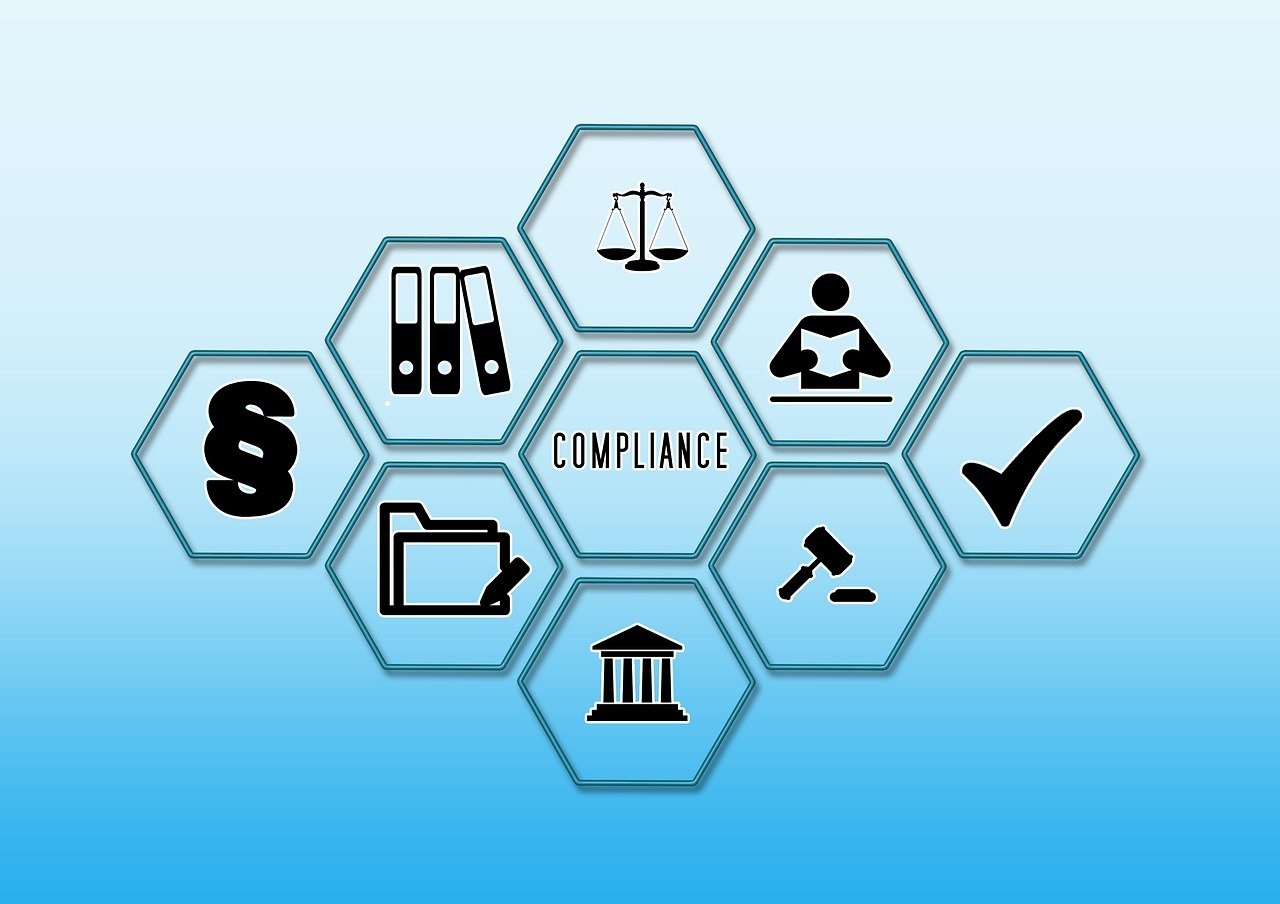 Superintendent Review
 Complaint Investigation
 Enforcement Actions
Oregon Department of Education
30
[Speaker Notes: There are a number of new accountability procedures related to abbreviated school day programs written into SB 819: 
First, the Superintendent must review each student’s abbreviated school day program placement, at the required intervals stated in SB 819, to determine if it is compliant with state and federal law. In addition, and as detailed in another presentation, as part of this review, the superintendent must document a plan for credit recovery and comprehensive services, including compensatory services, that is being implemented to ensure a student’s on-time graduation with a high school diploma, a modified diploma or an extended diploma if any student in grades 9 through 12 not expected to graduate on time.

When the Department of Education receives a complaint or otherwise has cause to believe a school district is not in compliance with particular sections of SB 819, the department must initiate an investigation and inform the school district of any noncompliance within 30 calendar days of receiving the complaint or having cause to believe the school district is not in compliance. If a complaint relates to a specific student and is submitted by the student’s parent or foster parent, the Superintendent of Public Instruction is not required to conduct an investigation and shall presume that consent for the abbreviated school day program placement has been revoked and immediately, and in no case no more than two business days after receipt of the complaint, order the school district to provide to the student, within five school days, meaningful access to the same number of hours of instruction and educational services that are provided to the majority of other students who are in the same grade within the student’s resident school district. 

Finally, there are also enforcement actions built into SB 819 if a school district is not complying with regulations. The bill itself as well as ODE’s comprehensive guidance document on SB 819 discusses these enforcement actions.]
6. Accountability Measures
How can our district ensure that adequate systems are set up to reduce the likelihood of investigation? 

Do we have a preventative system within our district to help instructional personnel respond to student behavior with positive behavioral interventions and supports?
Have all of the staff members in our district including general education become familiar with the key components SB 819?  If not, how can we help them become informed?  
Do we have a system in place for timely superintendent reviews?
Oregon Department of Education
31
[Speaker Notes: There are a number of new accountability procedures related to abbreviated school day programs written into SB 819: 
First, the Superintendent must review each student’s abbreviated school day program placement, at the required intervals stated in SB 819, to determine if it is compliant with state and federal law. In addition, and as detailed in another presentation, as part of this review, the superintendent must document a plan for credit recovery and comprehensive services, including compensatory services, that is being implemented to ensure a student’s on-time graduation with a high school diploma, a modified diploma or an extended diploma if any student in grades 9 through 12 not expected to graduate on time.

When the Department of Education receives a complaint or otherwise has cause to believe a school district is not in compliance with particular sections of SB 819, the department must initiate an investigation and inform the school district of any noncompliance within 30 calendar days of receiving the complaint or having cause to believe the school district is not in compliance. If a complaint relates to a specific student and is submitted by the student’s parent or foster parent, the Superintendent of Public Instruction (Dr. Charlene Williams) is not required to conduct an investigation and shall presume that consent for the abbreviated school day program placement has been revoked and immediately, and in no case no more than two business days after receipt of the complaint, order the school district to provide to the student, within five school days, meaningful access to the same number of hours of instruction and educational services that are provided to the majority of other students who are in the same grade within the student’s resident school district.]
Definition of Abbreviated School Day (many implications)
Parent Consent for Abbreviated School Day Program
Major Changes to Abbreviated School Day Programs with the Passage of SB 819
Definition of Instruction and Educational Services
Documentation of Abbreviated School Day Program
Regularly-Scheduled Mandatory Follow-Up Meetings
Accountability Procedures
Oregon Department of Education
32
[Speaker Notes: This has been an overview of the major changes to abbreviated school day with respect to SB 819.  (Presenter quickly reviews each box).  

Presenter:  This is an overview. Based upon your audience and time, you may want to use “A Comprehensive Look” which goes into more detail in each of these SB 819 components. Additionally, a separate train-the-trainer presentation on holding SB 819 team meetings for the three types of required meetings is also available.]